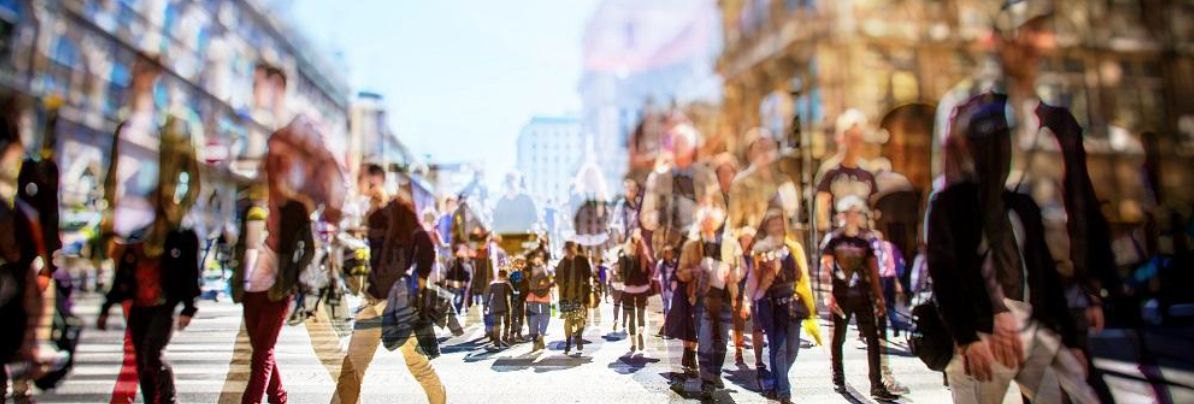 Biblical Foundations, Exhortations, and Models for Engaging Culture
Christopher Cone, Th.D, Ph.D, Ph.D
President / Research Professor
ccone@agathonedu.com
www.agathonedu.com
www.drcone.com
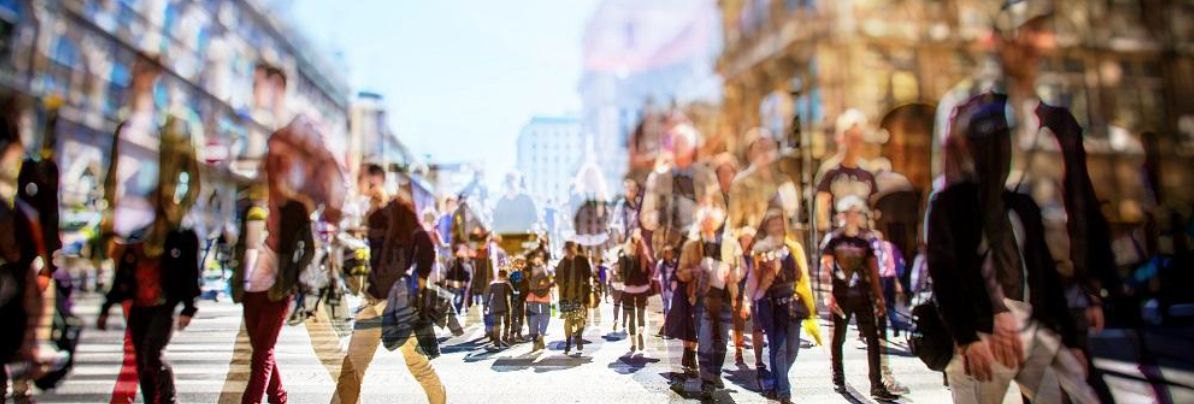 Biblical Foundationsfor Engaging Culture
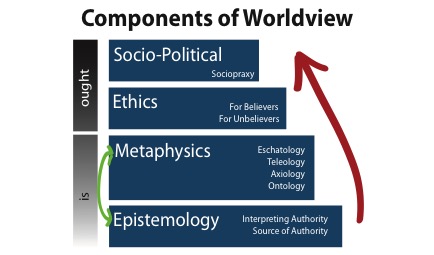 Biblical models
The Worldview Process
On broad application: Eph 4:11-13
On individual application: Eph 4:1
On reality: Eph 1:4-13
On first principles: Eph 1:17-21
On broad application: Prov 14:34, Gal 6:9-10
On individual application: Jn 17:3, Rom 12:1-2
On reality: Jn 6:47, 16:4
On first principles: Prov 1:7, 9:10, 2:6
The Integrative Deficiency
Building on another foundation, 1 Cor 3:9-11
Promoting conflicting descriptions of reality, Jam 3:15-17
Promoting conformity versus transformity, Rom 12:1-2
Creating wrongheaded movements, Gal 2:12-13
Considering Culture
Culmination of four eras
Premodern, modern, postmodern, post-postmodernism
Metanarrative vs. micronarratives
Context for Terms
Post postmodernism
There are signs of post-postmodern life, in urban design, architecture and elsewhere. They are strongest in those who place their hands on their hearts and are willing to assert, “I believe.” Faith was always the strongest competitor of reason: faith in a God, faith in a tradition, faith in an institution, faith in a person, faith in a nation. The built environment professions are witnessing the gradual dawn of a post-postmodernism that seeks to temper reason with faith.
Tom Turner, City as Landscape: A Post-Postmodern View of Design and Planning (London, UK: E&FN Spon, 1996), 8-9.
Post postmodernism
Rationalism with conviction
“The modernist age of ‘one way, one truth, one city’ is dead and gone. The postmodernist age of ‘anything goes’ is on the way out.’ Reason can take us a long way but it has limits. Let us embrace post-postmodernism and pray for a better name.”
Tom Turner, City as Landscape: A Post-Postmodern View of Design and Planning (London, UK: E&FN Spon, 1996), 10.
Millennial response
Born between 1981-1997
Definition is inevitable (Rachel Gall, “Postmodernism is Dead! Postmodernism is Dead?” viewed at https://socalledmillennial.com/2013/07/17/postmodernism-is-dead-postmodernism-is-dead/). 
Metanarrative back on the table
Valuing meaning – defining trait
Finding meaning in:
Sharing their gifts
Impacting others
Living their desired quality of life (Shankar Ganapathy, “10 Millennial Personality Traits That HR Managers Can’t Ignore,” Mindtickle, viewed at https://www.mindtickle.com/blog/10-millennial-personality-traits-hr-managers-cant-ignore/)
Gen Z response
Born after 1997
Growing up in recession: More practical than philosophical, more transactional than loyal
Growing up in tech boom: Optimistic, idealistic, creative, innovative
More modern in practical matters than postmodern, but postmodern in morality
Social media is social, is community
Gen Z response
Prefer multiscreen multitasking, can process info quickly, and are easily distracted
Growing up in knowledge boom: Sophisticated and cultured
Growing up in global economy: more multi-cultural than millennials
Driven to change the world, voluntarist (Sparks and Honey, “Meet Generation Z: Forget Everything You Learned About Millennials” viewed at https://www.slideshare.net/sparksandhoney/generation-z-final-june-17. )
Gen Z response
Exposed to adult themes much earlier
Asking and answering bigger questions sooner
Independent learners
Elevateleaders.com
pic.twitter.com/7Dm7jbiDsO
Distinctions
(1) GenZ have shorter attention spans, 
(2) GenZ are more comfortable with multitasking,
(3) Millennials are more price conscious, 
(4) GenZ often start early, 
(5) GenZ are more willing to take chances, more entrepreneurial, 
(6) GenZ have higher expectations, 
(7) GenZ seek to distinguish themselves, value individuality more, and 
(8) GenZ are even more global than Millennials. George Beall, “8 Key Differences between Gen Z and Millennials” in Huffington Post, Nov. 5, 2016, viewed at http://www.huffingtonpost.com/george-beall/8-key-differences-between_b_12814200.html.
Commonalities
(1) transparency is important, 
(2) metanarrative is okay, 
(3) personal vulnerability and sincerity is important, 
(4) both are socially driven and want to be personally involved, 
(5) significance and meaning is paramount to both, 
(6) both process great quantities of information, so exegeting culture is relevant, 
(7) the church is of little relevance, though spirituality is not off the table, 
(8) participation is viewed as value
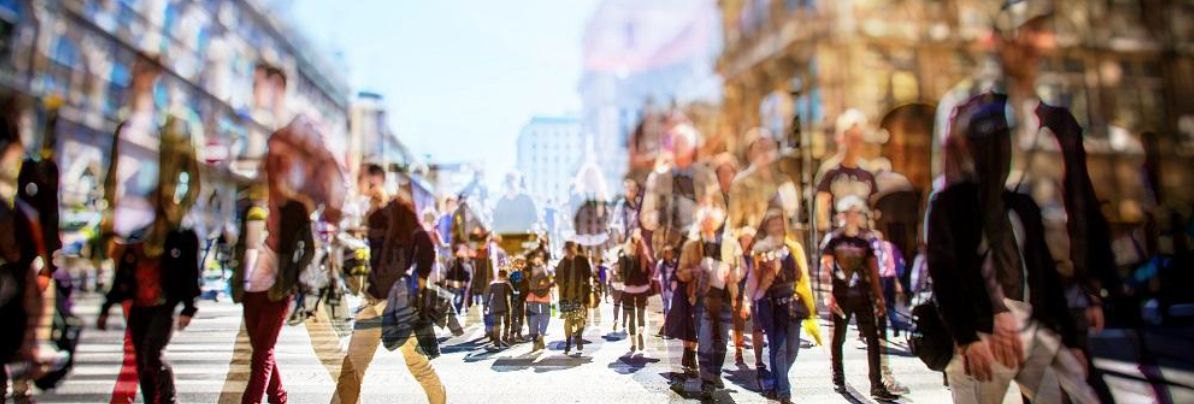 Biblical Exhortationsfor Engaging Culture
Exhortations
19 Go therefore and make disciples of all the nations, baptizing them in the name of the Father and the Son and the Holy Spirit, 20 teaching them to observe all that I commanded you; and lo, I am with you always, even to the end of the age.” – Matthew 28:19-20

So then, while we have opportunity, let us do good to all people, and especially to those who are of the household of the faith. – Galatians 6:10
Exhortations
25 And a lawyer stood up and put Him to the test, saying, “Teacher, what shall I do to inherit eternal life?”
26 And He said to him, “What is written in the Law? How does it read to you?”
27 And he answered, “You shall love the Lord your God with all your heart, and with all your soul, and with all your strength, and with all your mind; and your neighbor as yourself.”
28 And He said to him, “You have answered correctly; do this and you will live.”
29 But wishing to justify himself, he said to Jesus, “And who is my neighbor?” – Luke 10:25-29
Appeals
“We are ambassadors for Christ, as though God were making an appeal through us; we beg you on behalf of Christ, be reconciled to God”  – 2 Corinthians 5:20

“Taste and see that the Lord is good” – Psalm 34:8
Initial appeal for believers
Secondary application for unbelievers
Taste and see
Invites one to become personally engaged in the worldview
Adds personal connectivity, vulnerability, authenticity
Is transparent about source of authority (Gen 1, Prov 1:7, 2:6, 9:10, Ecc 3:11, Jn 1:1, Rom 1:20) – works from the existence of the Biblical God
Asserts significance and meaning, with metanarrative (not arguing to inerrancy, but arguing from it)
Taste and see
Exegetes culture, providing context and meaning
Demonstrates His character as individually relational and personally engaged.
Shows that He has ultimate participation, investment
Not accessible through effort, religious systems, or inauthentic faith communities
Taste and see
We become personally connected to Him in His death, burial, resurrection
We become new creatures with significance and meaning
We become His workmanship designed to personally interact with Him and others
We are to be active and engaged in benefitting others
Taste and see
He lives within us to commune with us
He places us in community to engage life with others
We grow in the knowledge of Him and His grand plan
There is significance in even the most menial of tasks
Our lifetime is filled with purpose, hope, and anticipation
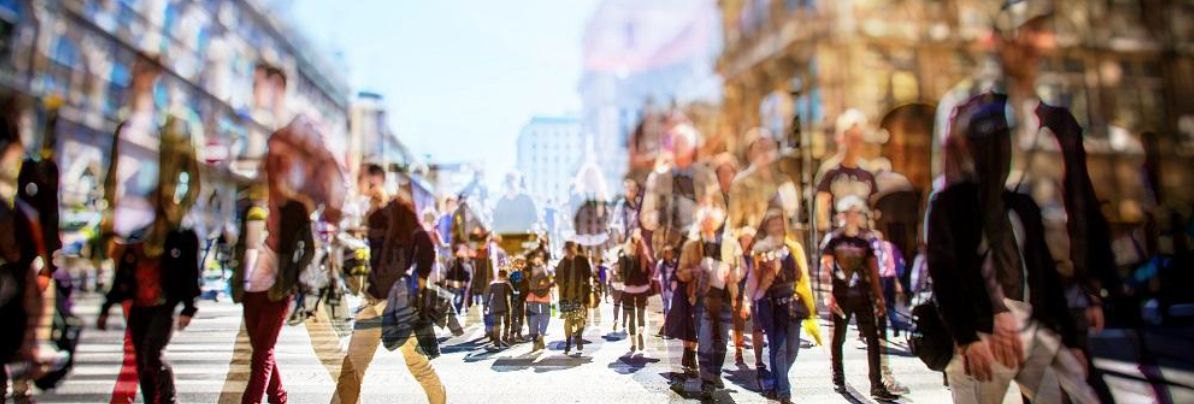 Biblical Modelsfor Engaging Culture
Biblical Models
Peter
In Jerusalem – Acts 3-4
To Believers – 1 Peter 3:15-16
Paul
In Athens – Acts 17
In Jerusalem – Acts 22-25 
(23:6, 24:15, 25:1-10, 26:6-8, 22-23)
Biblical Models
Principles
1 Meet people in their context
2 Employ the Bible as content and source material
3 Acknowledge God and begin with Him as first order of truth
4 Recognize the critical content for an unbeliever is the person and work of Christ (identity, death, burial, resurrection)
5 Transformation, sanctification issues for believers only
The Punchline
The message never changes, but the language of the audience does.
Are we ready to connect with the present generation and invite them to taste and see that the Lord is good?

Adapted from http://www.drcone.com/2017/04/20/communicating-biblical-worldview-millennials-igens-taste-see-apologetics/